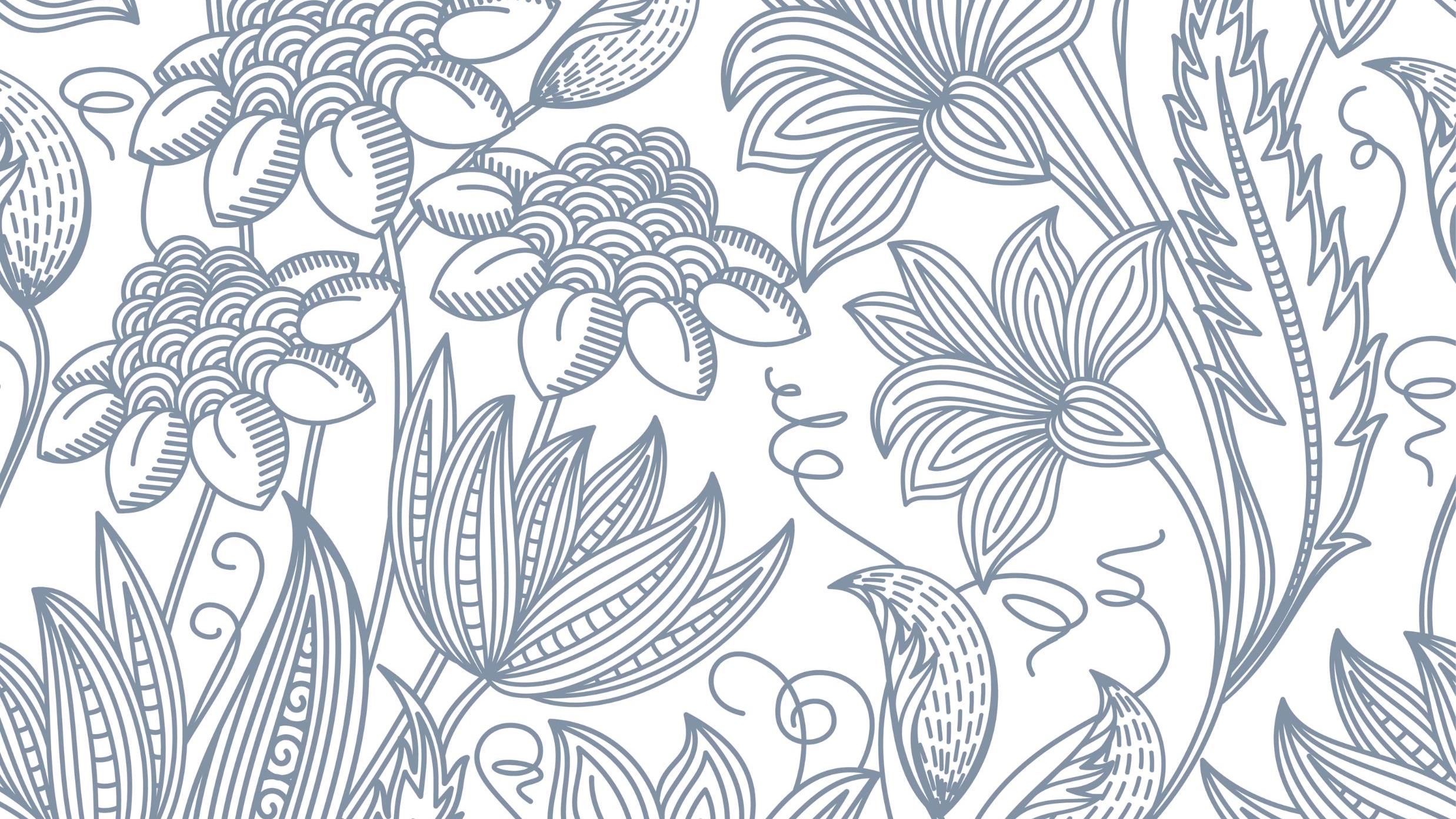 HAK KEKAYAAN INTELEKTUAL
Pengertian Hak Kekayaan Intelektual
Hak Kekayaan Intelektual (HKI) atau Intellectual Property Rights (IPR) adalah hak yang timbul bagi hasil olah pikir yang menghasilkan suatu produk atau proses yang berguna untuk manusia. Pada Intinya, HKI adalah hak untuk menikmati  secara ekonomis hasil dari suatu kreativitas intelektual. Objek yang diatur dalam HKI adalah karya-karya yang timbul atau lahir karena kemampuan intelektual manusia.
Secara garis besar HKI dibagi dalam 2 (dua) bagian sebagai berikut.
Hak cipta (copyright)
Hak kekayaan industry yang mencakup:
 Paten (patent)
 Desain industry (industrial design)
 Merek (trademark)
 Penanggulangan praktek persaingan curang 
 Desain tata letak sirkuit terpadu
 Rahasia dagang (trade secret)
HAK CIPTA
Berdasarkan UU No. 28 tahun 2014, hak cipta adalah hak eksklusif pencipta yang timbul secara otomatis berdasarkan prinsip deklaratif setelah suatu ciptaan diwujudkan dalam bentuk nyata tanpa mengurangi pembatasan sesuai dengan ketentuan peraturan perundang-undangan.
Ciptaan yang dilindungi meliputi ciptaan dalam bidang ilmu pengetahuan, seni, sastra dan terdiri atas :
 Buku, pamphlet, perwajahan karya tulis yang diterbitkan, dan semua hasil karya tulis lainnya
Ceramah, kuliah, pidato, dan ciptaan sejenis lainnya
Alat peraga yang dibuat untuk kepentingan Pendidikan dan ilmu pengetahuan
Lagu atau musik dengan atau tanpa teks.
Drama, drama musikal, tari, koreografi, pewayangan dan pantomim.
Karya seni rupa dalam segala bentuk seperti lukisan, gambar, ukiran, kaligrafi, seni pahat, patung atau kolase.
Karya seni terapan.
Karya arsitektur.
Peta
Karya seni batik atau seni motif lain
Karya fotografi
Potret
Karya sinematografi
n. Terjemahan, tafsir,  basis data, adaptasi, aransemen, modifikasi dan karya lain dari hasil transformasi.
o. Terjemahan, adaptasi, aransemen, transformasi atau modifikasi ekspresi budaya tradisional.
p. Kompilasi ciptaan atau data, baik dalam format yang dapat dibaca dengan program komputer maupun media lainnya.
q. Kompilasi ekspresi budaya tradisional selama  kompilasi tersebut merupakan karya yang asli.
r.  Permainan video
s. Program Komputer.
Lisensi
Berdasarkan UU  No.28 Tahun 2014, Lisensi adalah izin tertulis yang diberikan oleh pemegang hak cipta atau pemilik hak terkait kepada pihak lain untuk melaksanakan hak ekonomi atas ciptaannya atau produk hak terkait dengan syarat tertentu. Lisensi dibuat dengan perjanjian tertulis dan berlaku dalam jangka waktu tertentu yang tidak melebihi masa berlaku hak cipta atau hak terkait. Pihak penerima lisensi biasanya harus memberikan sejumlah royalti kepada pemegang hak cipta atau hak terkait.
Pemberi Lisensi disebut dengan licensor, sedangkan penerima Lisensi disebut dengan Licensee. Beberapa macam lisensi di antaranya sebagai berikut.

Lisensi HKI (Hak atas kekayaan Intelektual)
      Lisensi HKI merupakan jenis lisensi hak atas kekayaan intelektual, contohnya seperti lisensi pada software komputer. Pemberi lisensi akan memberikan hak kepada para pengguna untuk memakai softwarenya.
Lisensi Massal
      Lisensi Massal umumnya terdapat pada lisensi software komputer, dimana lisensi diberikan oleh pemilik lisensi kepada perorangan untuk menggunakan software komputer tersebut.
Lisensi  Merek Barang dan Jasa
      Pemilik Lisensi dapat memberikan lisensinya kepada seseorang atau perusahaan, dengan tujuan supaya seseorang atau perusahaan tersebut dapat menjual produk atau jasa dibawah pemilik lisensi merek dagang tersebut.
4. Lisensi Hasil Karya Seni dan Karakter
    Pemilik lisensi dapat memberikan izin kepada seseorang atau perusahaan sehingga dapat menyalin dan menjual  hak cipta yang mengandung material seni dan karakter

5. Lisensi  Bidang Pendidikan
  Lisensi pada bidang Pendidikan umumnya berbentuk gelar akademis. Perguruan tinggi atau universitas sebagai pemilik lisensi dapat memberikan gelar kepada seseorang untuk menggunakan gelar akademisnya setelah menimba ilmu di perguruan tinggi atau universitas tersebut dalam kurun waktu tertentu.
Royalti
Berdasarkan UU No. 28 Tahun 2014, Royalti adalah imbalan atas pemanfaatan hak ekonomi suatu ciptaan atau produk hak terkait yang diterima oleh pencipta  atau pemilik hak terkait. Penentuan besaran dan tata cara pemberian royalty dilakukan berdasarkan perjanjian lisensi antara pemegang hak cipta atau pemilik hak terkait dan penerima lisensi. Besaran Royalti ditetapkan berdasarkan kelaziman praktik yang berlaku dan memenuhi  unsur keadilan. Royalti tetap diberikan meskipun pencipta karya telah meninggal. Misalnya karya grup musik terkenal seperti The Beatles atau musisi legandaris Chrisye. Meskipun orangnya telah tiada atau grupnya sudah bubar, The Beatles dan Chrisye tetap menerima royalty dari pemusik yang membawakan ulang karya mereka.